NH Youth SBIRT Initiative Follow-Up Practices Webinar
Friday, March 24th
12:30-1:30 PM
Agenda
Overview of “Follow Up”
2016 Year-end assessment: Aggregated responses
Deeper Dive: Individual practice sites follow up management strategies 
Sharing Strategies and Discussion
Definition of Follow-up
“Follow Up” refers to any contact with a patient that closes the loop with the primary care practice.

positive screen
proactive outreach
protocols
Referral to Treatment
A well-planned process through which a healthcare professional provides an active referral to behavioral health resources…within or outside of the provider’s organization for evaluation and diagnosis
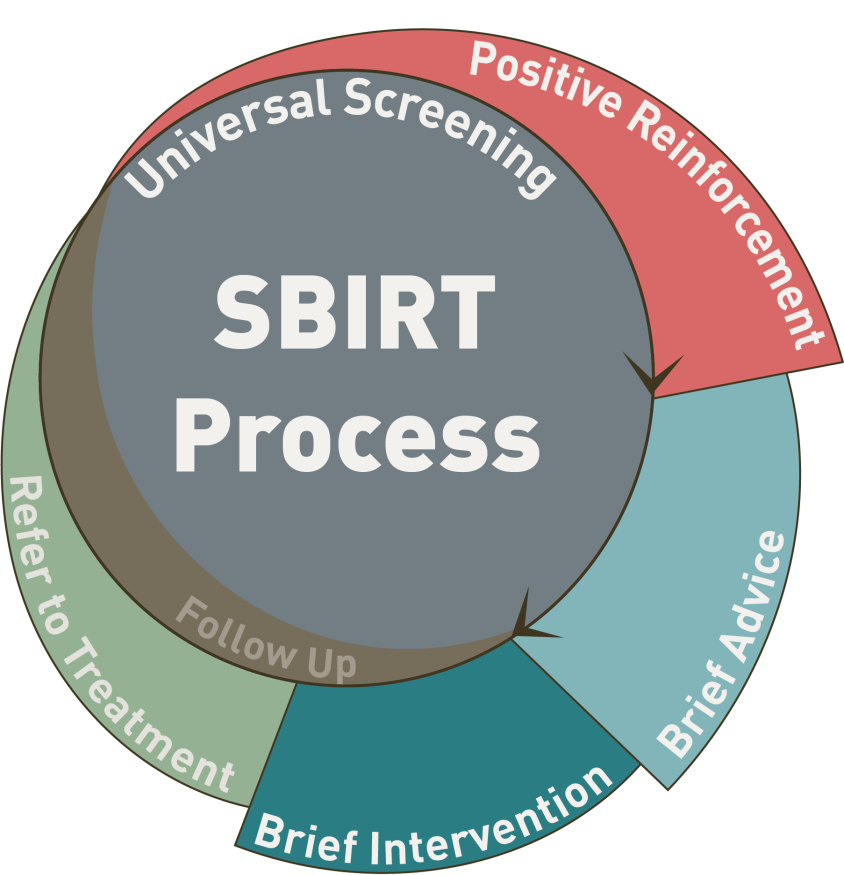 Recommended Approach to Following Up
Identify patients need to be followed up, for what, and by whom.
Determine how you will follow up
Ensure referrals can be tracked in your system.
2016 Year-end assessment:Aggregated responses
Results from 2016 Year End Assessment
January 9th to March 3rd, 2017
35-item survey to all grantees
assess the status of S•BI•RT implementation among practice sites, 
document lessons learned, and
identify common issues across practice sites to focus technical assistance for the remainder of the initiative.
Data re93% of sites
Activities or mechanisms that support referral to treatment
Relationships and Partnerships
69% of implementers have developed new relationships or partnerships with other organizations related to S∙BI∙RT. These organizations include: 
Student Assistance Program (SAP’s) Counselors
Behavioral Health Providers 
Treatment Centers
Internal Behavioral Health Providers
Other PCP offices
Follow up Protocols
Follow Up Protocols
EHR Support
Registry
Follow up appointments and patient alerts in the EHR
Positive screens are pulled up in a recall report to determine if follow up has taken place
Chart “Plan” documentation protocols and referral tracking in EHR
Depending on intervention needed, follow up 1 month initially
We have a guideline for identification and management of perinatal SUD.
Still working on this.
How follow-up action is documented in the EHR
Deeper Dive: How do individual practice sites manage follow-up?
General Issues Related to F/U
Dependent on:
Diagnosis
Some diagnoses (e.g., TB or lead) have protocols in place
Risk to the Public/Patient (e.g., highly contagious disease or poisoning)
Capacity of the patient/family
Provider preferences/variation within a practice
Who is doing follow-up?
General Response: Most of the time follow up is done with MA, nurse or front desk staff by phone, and by letter.
In some cases, care coordinators are providing more intense follow-up.  
SBIRT Response: Depending on risk level and readiness, the follow up is largely done at the next visit.
How do practices close-the-loop?
For both General and SBIRT 
Referrals are sent through EHR or
Referring provider’s practice sends information to specialist by phone, fax or letter
Staff (including MA or nurse) provides information for patient to follow up the end of visit
Where are practices tracking referrals?
Referrals are entered in EHR to where they are sent

In integrated health systems client files are shared so status is updated automatically
Barriers and challenges
Practice level
Patient/Family
Specialists/Partners
Barriers and Challenges
Practice -level
Lack of time and other resources 
Workforce shortage
Increased acuity with patients (decrease provider productivity)
Time spent to track and reschedule  no shows
Variation in provider preferences/practices
Lack of protocols
Stigma [“EHR is forever”]
Data re: referrals in phone notes or narrative –difficult to track
Lack of mechanism to note if patient is already in treatment or declined referral
Barriers and Challenges
Patient/Family 
Lack of Readiness/adherence
Patients fail to follow through with referral
Not the same pressure to F/U as when need meds 
Communication 
Phone numbers change/get shut off
Barriers and Challenges: Specialists/Partners
Shortage of resources to refer for high-intensity therapy 
Protocols vary by organization/agency
Some small specialist practices don’t have staff or EHR
Some specialists only close loop on initial visit, but not if ongoing relationship
HIPAA/42 CFR Part A – privacy protection vs. continuity of care
Mental Health/Behavioral Health “entirely different system …you never know what MH is up to with patients, like you do with cardiology, for example” 
Burden is on PCP to close the loop on referrals
Enablers and facilitators
EHR 
Staffing Strategies
Protocols in Place
Strong Standing Relationships
Enablers/Facilitators: EHR
Shared EHR:
In integrated practices – all clinicians can access patient records
With external providers 
For documenting/tracking
Automatic provider reminders
“Expired order” when patient doesn’t show up
Set reminders after 2-3 months to F/U
Enablers/Facilitators: Staffing strategies
Team-based care 
PCP/MA dyad
Maximize roles/scope of work 
Care coordinators
Community Health Workers 
Referral Coordinators 
Referral Clinics
School-based clinicians
Enablers/Facilitators: Protocols in Place
E.g., For sick child visits, RN calls 48 hrs later to check on pt
Phone f/u 
Catch “Missed opportunities” at subsequent visits
Referral coordinators follow up directly with patient
Phone call/letter/certified letter
Staff member at desk with patient needing referral asks patient to call specialist
Referral specialists receive electronic message – all docs exchanged (consultant report, quality report, outstanding referrals  
Call patients to remind about appointments the day before
Warm hand-offs/same visit
Asking BH  (referred to) to contact patient 
Internal: BH Consultants outreach after 2 weeks 
“high risk patients usually make arrangements to allow communication”
With some conditions, patients need meds refilled or school health forms, so built in mechanism to keep n touch
Enablers/Facilitators: Strong standing relationships
With patients 
With partner organizations (referrals)
Sharing Strategies
What are ways your practice is working to increase compliance with follow-up appointments? 
How is your practice closing the loop on referrals and F/U?
How do you increase your patients’ engagement in their care? 
How does your practice deal with confidentiality in regard to follow-up?
How does your practice get information from phone notes?
Thank you!
Discussion
Health First – Visit Preplanning Protocol
Weeks – Referral Clinic
Concord – Patient Portal
Q1: How do you currently follow-up when screening indicates a patient is at risk for a particular condition, for example, hearing loss, obesity, lead contamination? [Check all that apply]
Q2:How do you currently follow-up when tests indicate a patient has a particular condition, for example, diabetes, tuberculosis, developmental delays? [Check all that apply]
Q3: If you cannot reach the patient/parent/guardian with this information by phone the first time, what do you do next?
Q4: How do you currently follow-up when you refer a patient to a specialist? [Check all that apply]
Q5: How often do you get information from the specialist regarding the visit?  Including if the patient did not show up?
Q6: How do you document that you have been in contact with the specialist?
Q7: In general, how are follow-ups handled within your practice?  For at risk? For a diagnosis of a new condition? Closing the loop with specialists?  What are the barriers to more effective follow-up?
Q8: How do you currently follow-up when screening indicates a patient is at risk for alcohol and drug use/abuse? [Check all that apply]
Q9: How do you currently follow-up when screening indicates a patient has a problem with alcohol and drugs? [Check all that apply]
Q10: If you cannot reach the patient/parent/guardian with this information by phone the first time, what do you do next?
Q11: How do you currently follow-up when you refer a patient to a behavioral health (BH) specialist? [Check all that apply]
Q12: How often do you get information from the BH specialist regarding the visit?  Including if the patient did not show up?
Q13: How do you document that you have been in contact with the BH specialist?
Q14: In general, how are follow-ups with youth at risk for drug/alcohol problems handled within your practice?  For youth with a drug/alcohol problem? Closing the loop with BH specialists?  What are the barriers to more effective follow-up?